University of IowaScientific Careers RetreatNori Ueno, PhD (2011)Associate Director of Business DevelopmentCell and Gene Therapy
From academia to commercial role in biotech
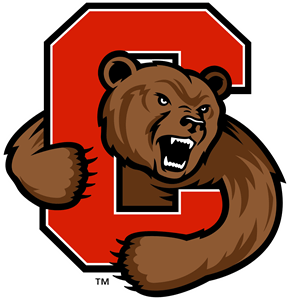 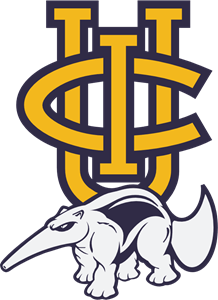 Nori Ueno
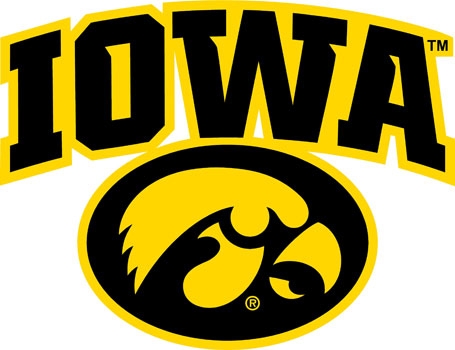 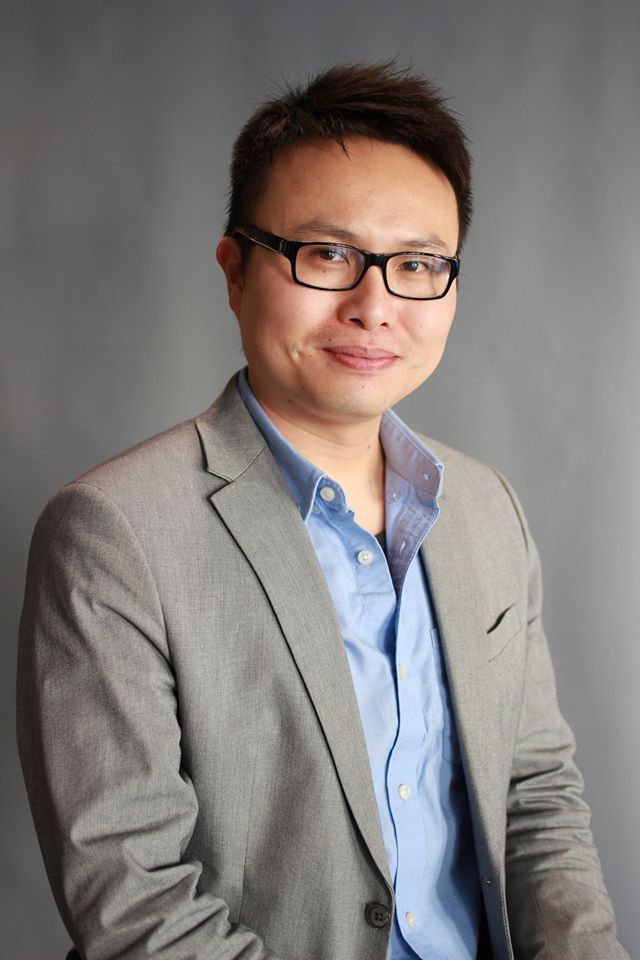 BA, Microbiology
Anaerobic microbes
PhD, Microbiology
Mary Wilson’s lab
Lic phagocytosis
AHA Postdoc
Melissa Lodoen’s lab
T. gondii dissem.
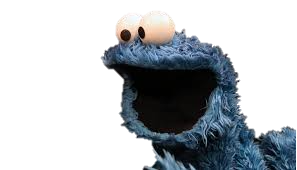 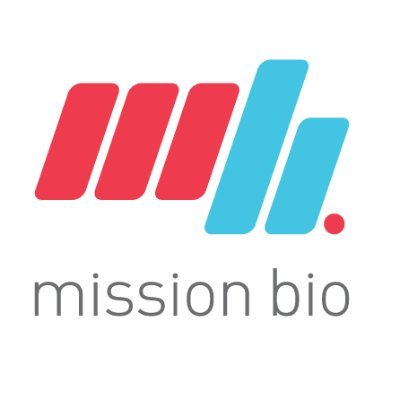 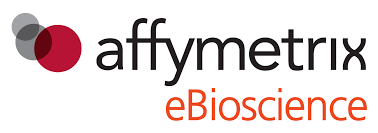 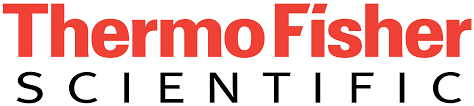 CA sales team lead
RUO antibody sales
DEI education leader
Applications Scientist
Flow, ELISA, Luminex, RNA-ISH
BD Assoc. Director
Single cell DNAseq
Cell & Gene Therapy
“DOES ANYONE HEREWANT TO GET INTO SALES?”
What about my training?
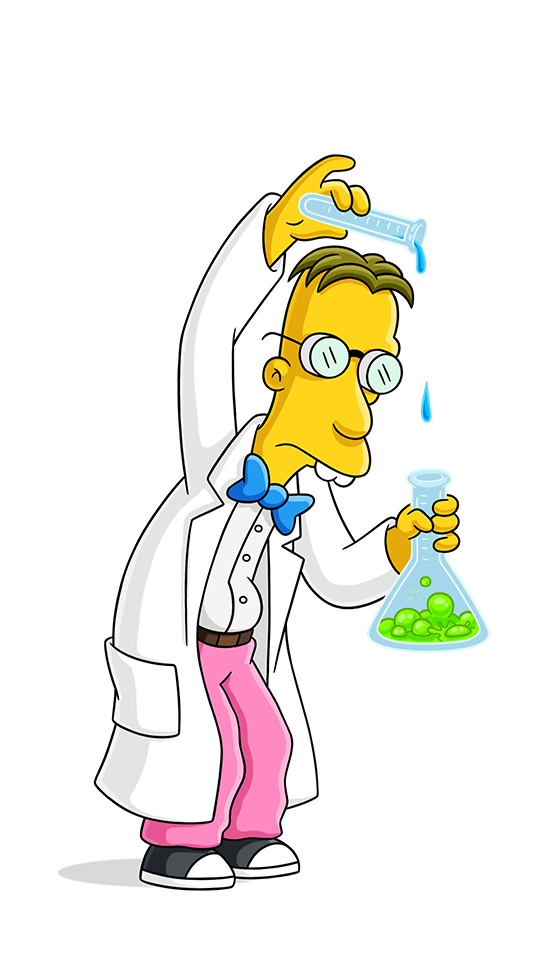 10+ years as a bench scientist
13 publications and co-authorships
Extramural grant funding
Conference presentations
Wasn’t I training to become:
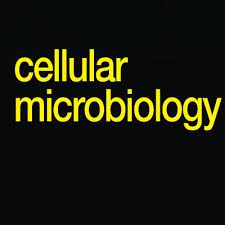 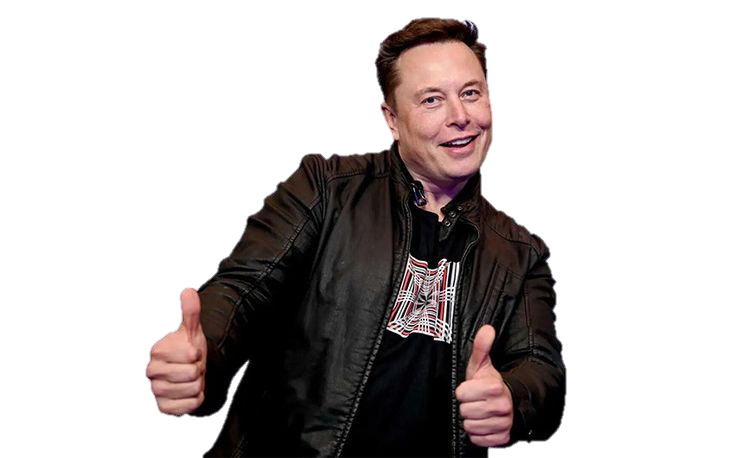 NOT:
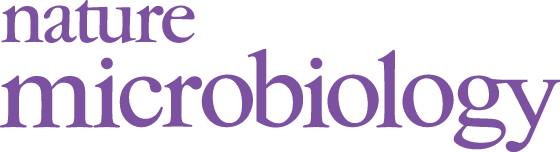 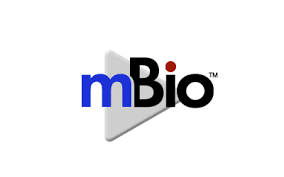 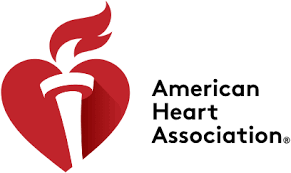 ???
Science = Selling (not always for money)!
Scientific papers: Selling to the reviewers your experimental plan, convincing data, and a clear understanding of how the results fit into the broader biological context
Conference presentations: Selling to the audience your research progress and the reasons it deserves attention from your colleagues or competitors
Grant support: Selling to the funding agency your exciting hypothesis, how the findings will benefit the field, and why you should be paid to study it
Thesis defense: Selling to the committee that you’re worthy of a degree
Selling = presenting your value
Your value = your scientific acumen
The value PhD scientists bring to commercial
Experience in academia
Performing experiments
Submitting grant proposals
Writing papers
Presenting at conferences
Training undergrads
Value in biotech
Familiarity with products, use cases, troubleshooting
Testing a hypothesis with a set of logical experiments
Compiling, visualizing, interpreting, describing data
Narrating a biological mechanism to a broad audience
Transferring knowledge, working within a diverse team matrix
Positioning yourself to ascend “diagonally”
Team Lead (Management)
Onboard new FAS
Nurture FAS growth andcontinued success with sales
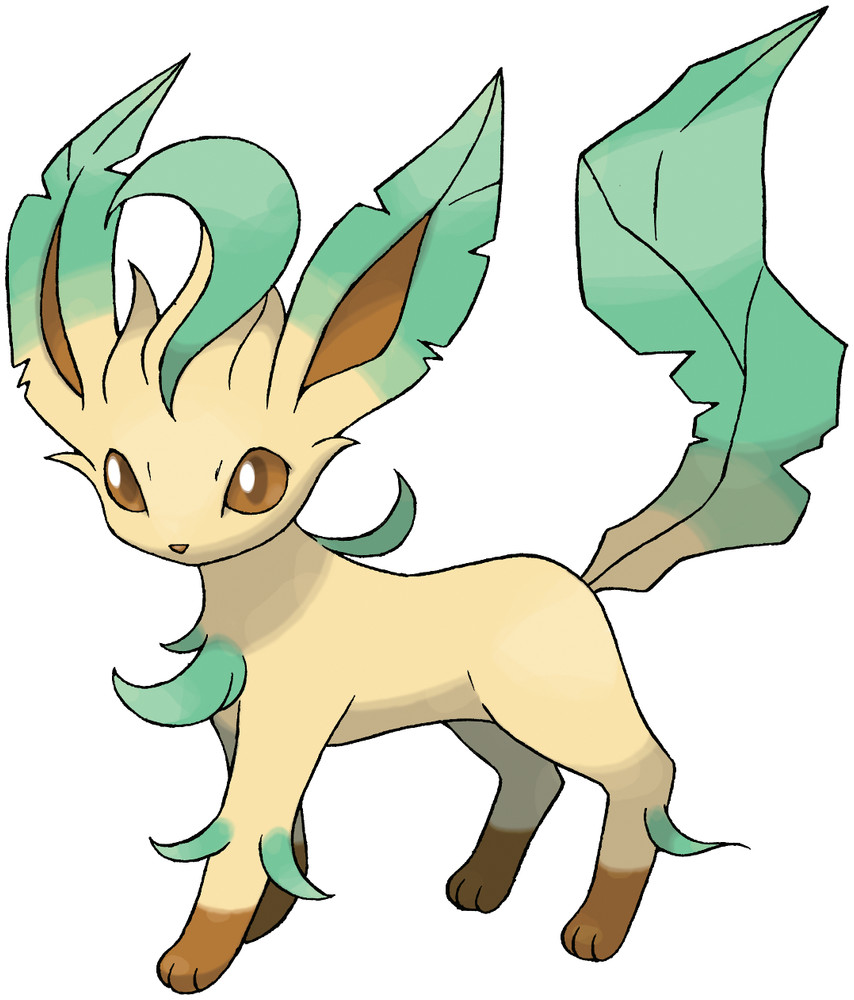 Scientist (R&D)
Platform development
New product introduction
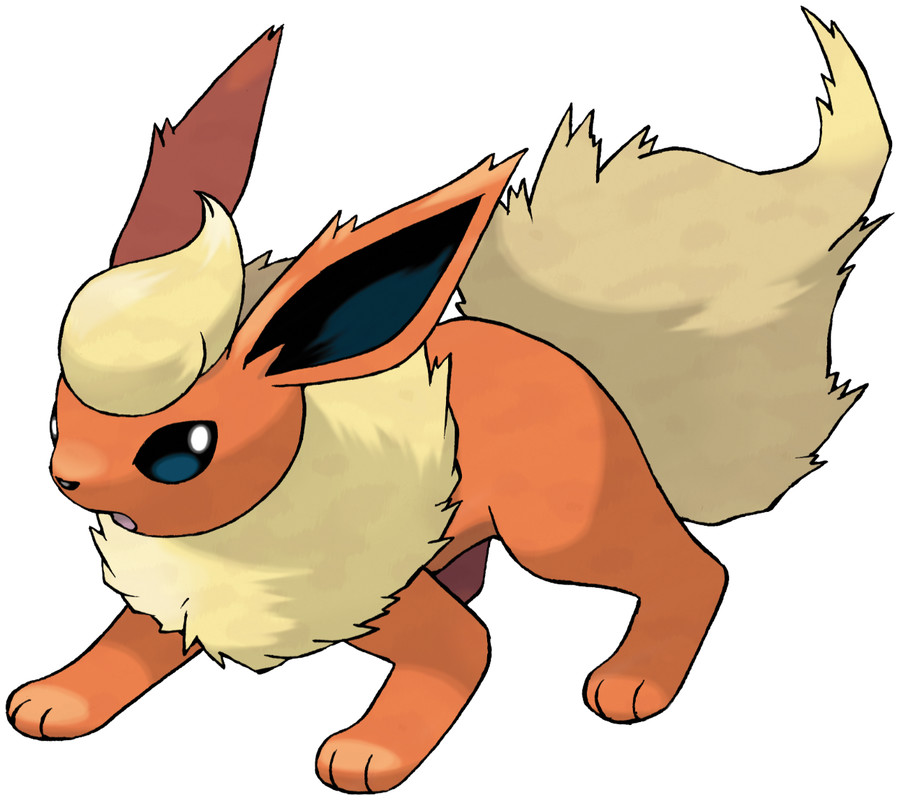 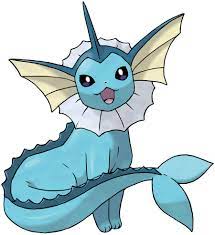 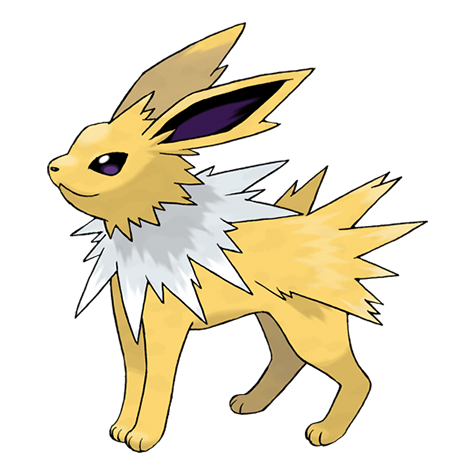 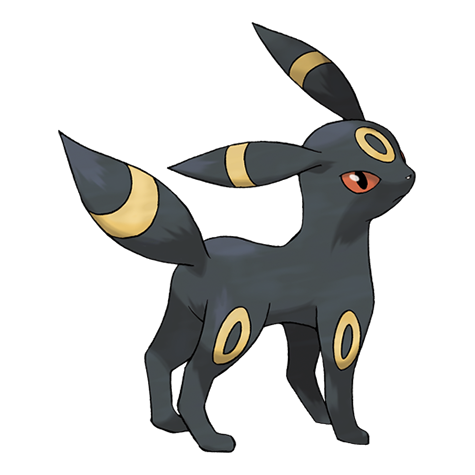 Marketing
Product Management
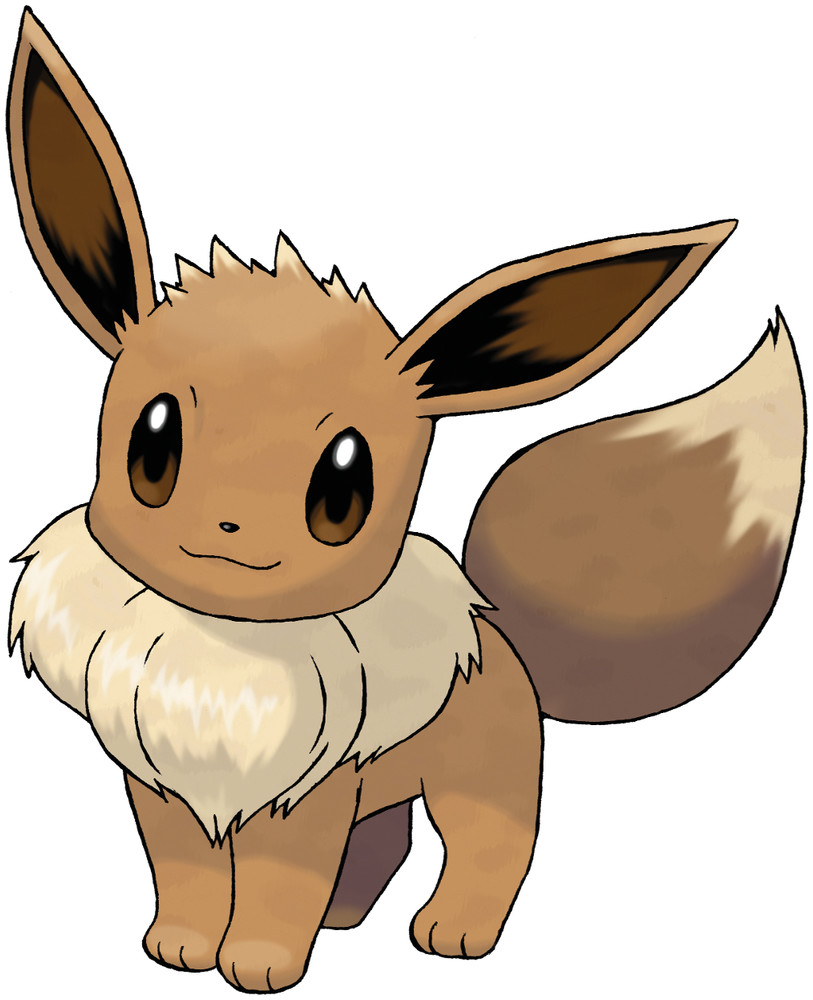 Business Development (Sales)
Prospecting for new business
Grow existing business
Your performance = $$$
Field Applications Scientist (Support)
Client trainings / product demos
Experimental troubleshooting
Liaise between sales and science
How do we get started?
Reassess your true value: Recognize all the ways your training is applicable and desirable to biotech
Put these values on paper: Sell yourself with concrete, quantifiable examples; write what you accomplished vs. just what you did on your resume
Align with needs of a specific company: Study the company and landscape; understand what they sell; distinguish your biological vs. technical expertise
NETWORK: Most get in through “a friend of a friend”- Cohorts- Alumni- Career-building events- SalespeopleConsider: Meeting up for coffee is your first “real” interview
Thank you!
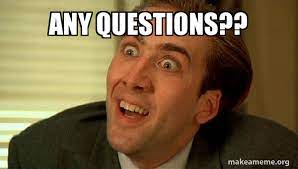 Entry point: Field Applications Scientist
ResponsibilitiesSupport sales as technical advisor for product line(s)Support clients adopt product and troubleshoot if necessary
Day-to-dayTrain clients on flow cytometry, immunoassays, Luminex, RNA-ISH assaysTechnical seminars to spread awarenessRemote and on-site technical supportJoin sales calls
Work dynamicFully remoteFly or drive to client labs (every 1 - 2 weeks)
Benefits~$90K base + 15% bonus + full fringe + car + iPhone + miles (2016)Client success